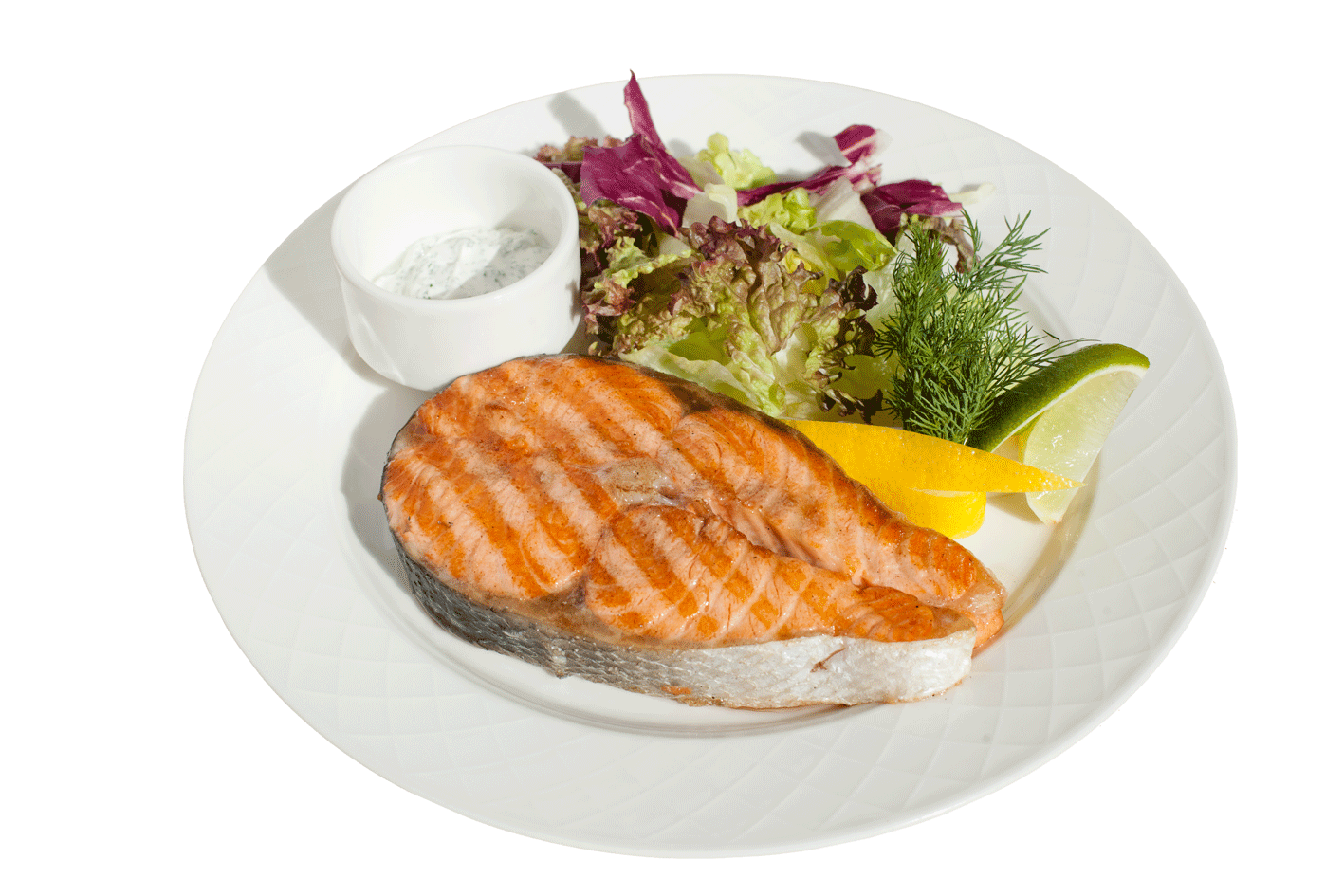 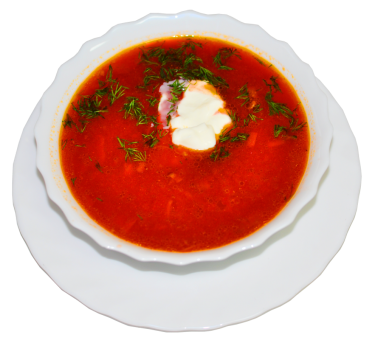 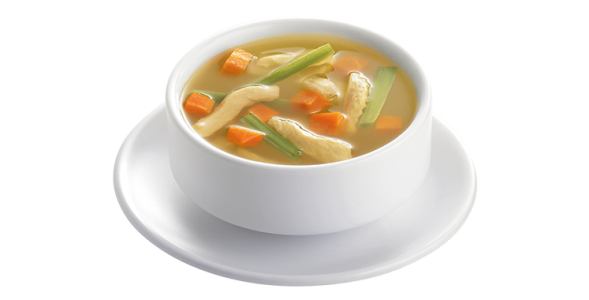 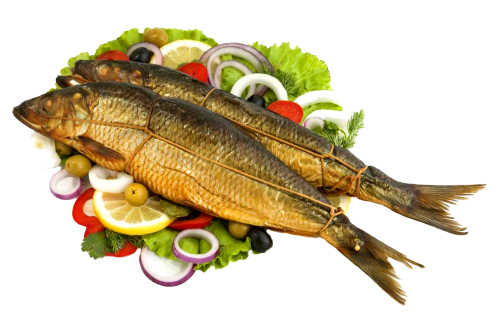 cуп            борщ             ры́ба             сёмга
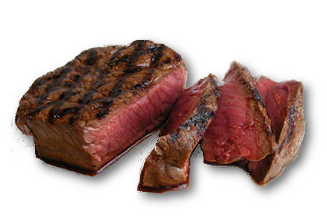 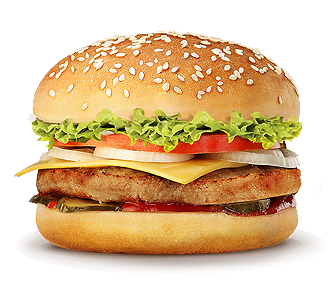 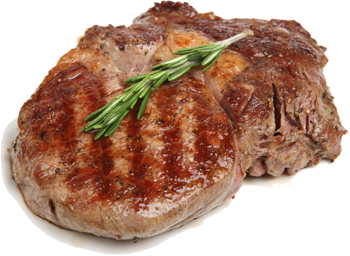 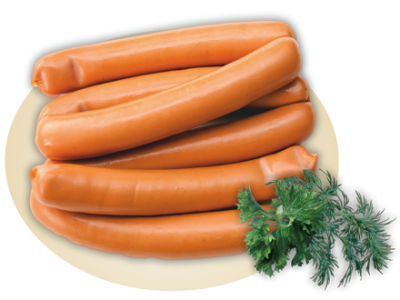 мя́со        бифште́кс     соси́ска      га́мбургер
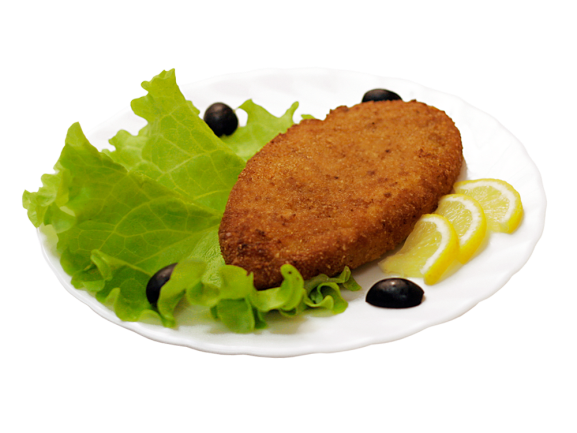 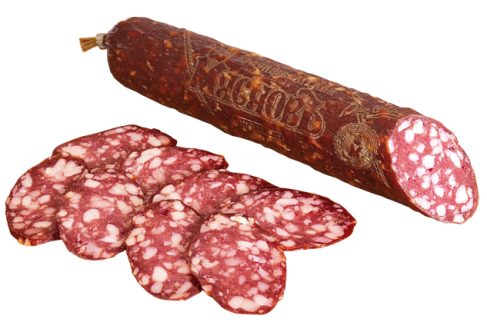 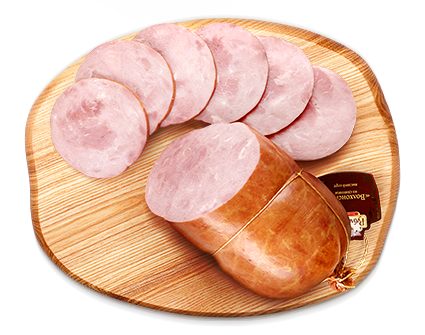 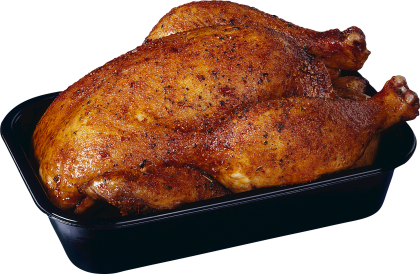 котле́та           ку́рица        колбаса́       ветчина́
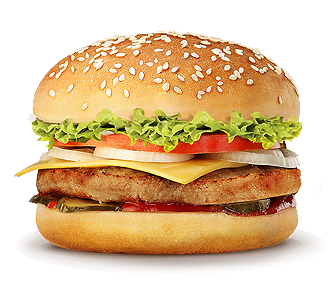 cуп 
борщ
рыба
сёмга
мясо
бифштекс
сосиска
гамбургер
котлета
курица
колбаса
ветчина
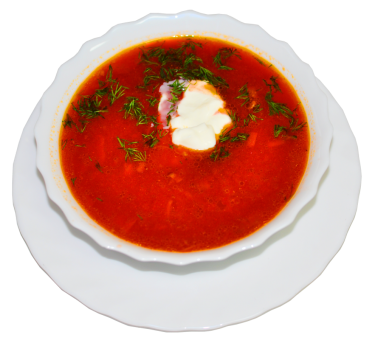 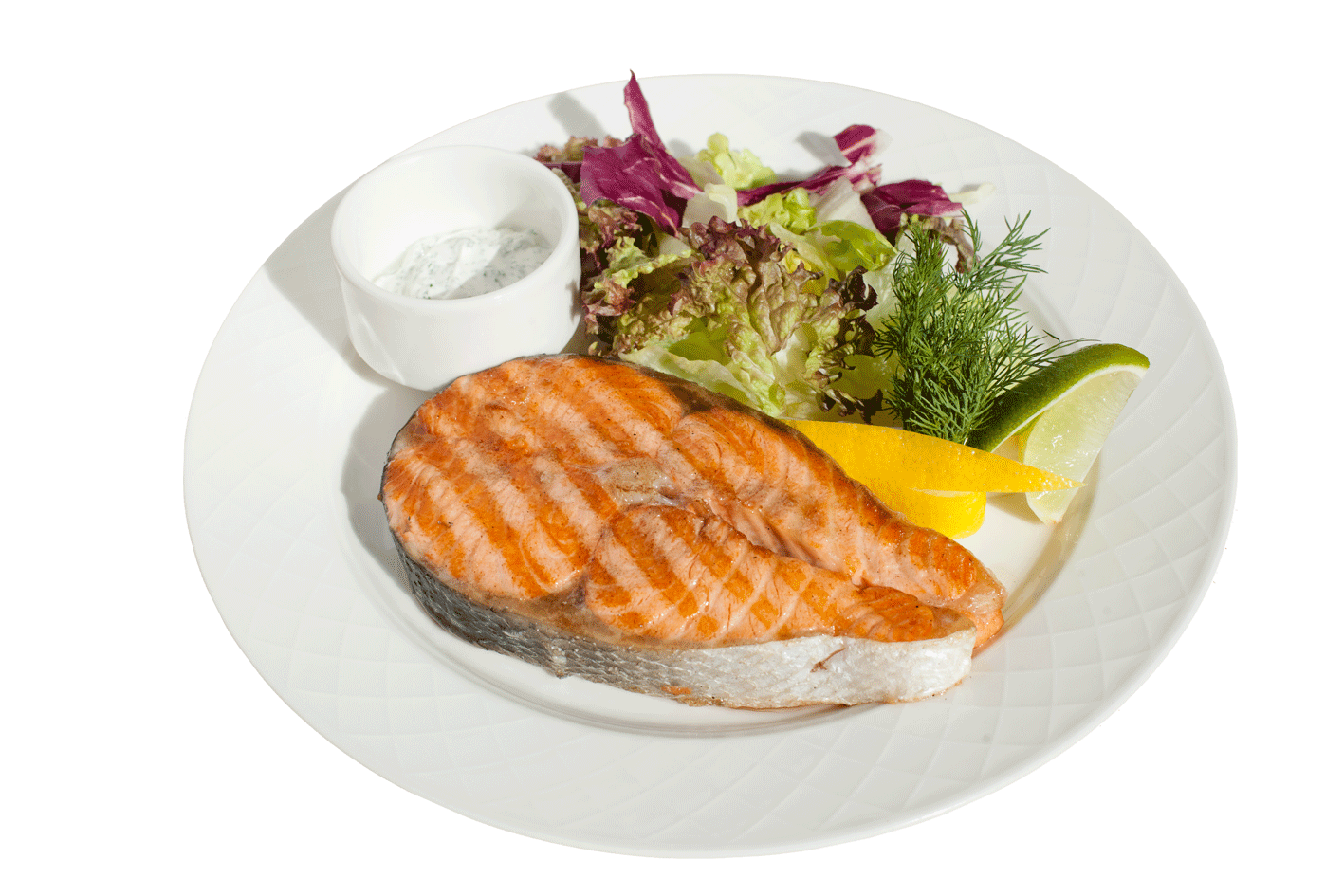 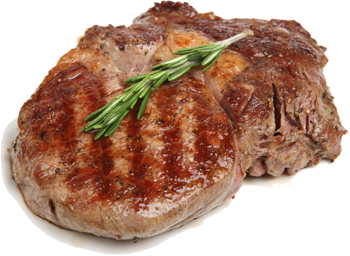 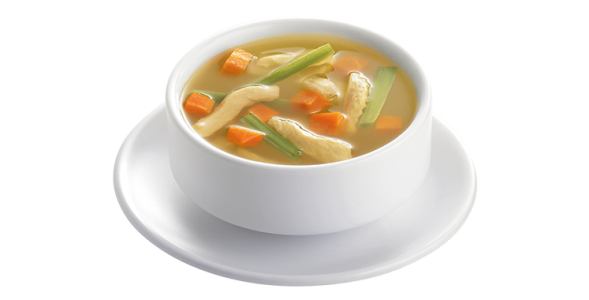 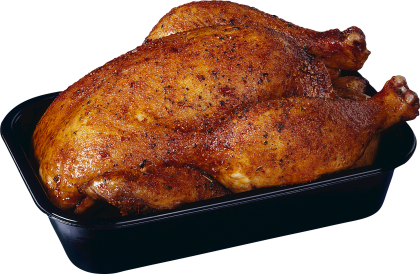 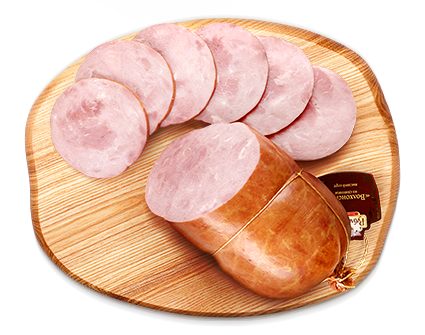 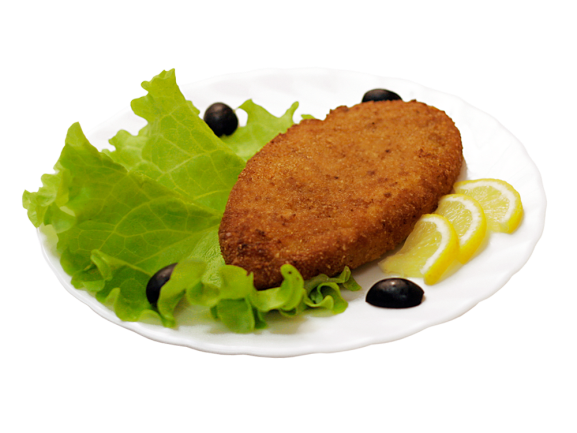 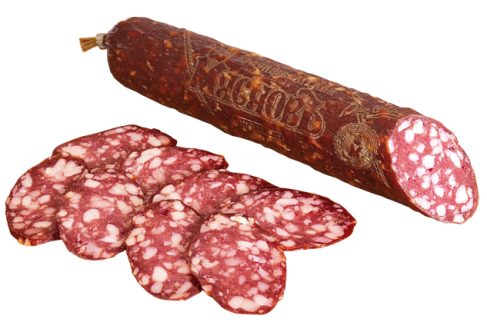 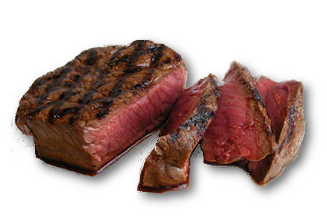 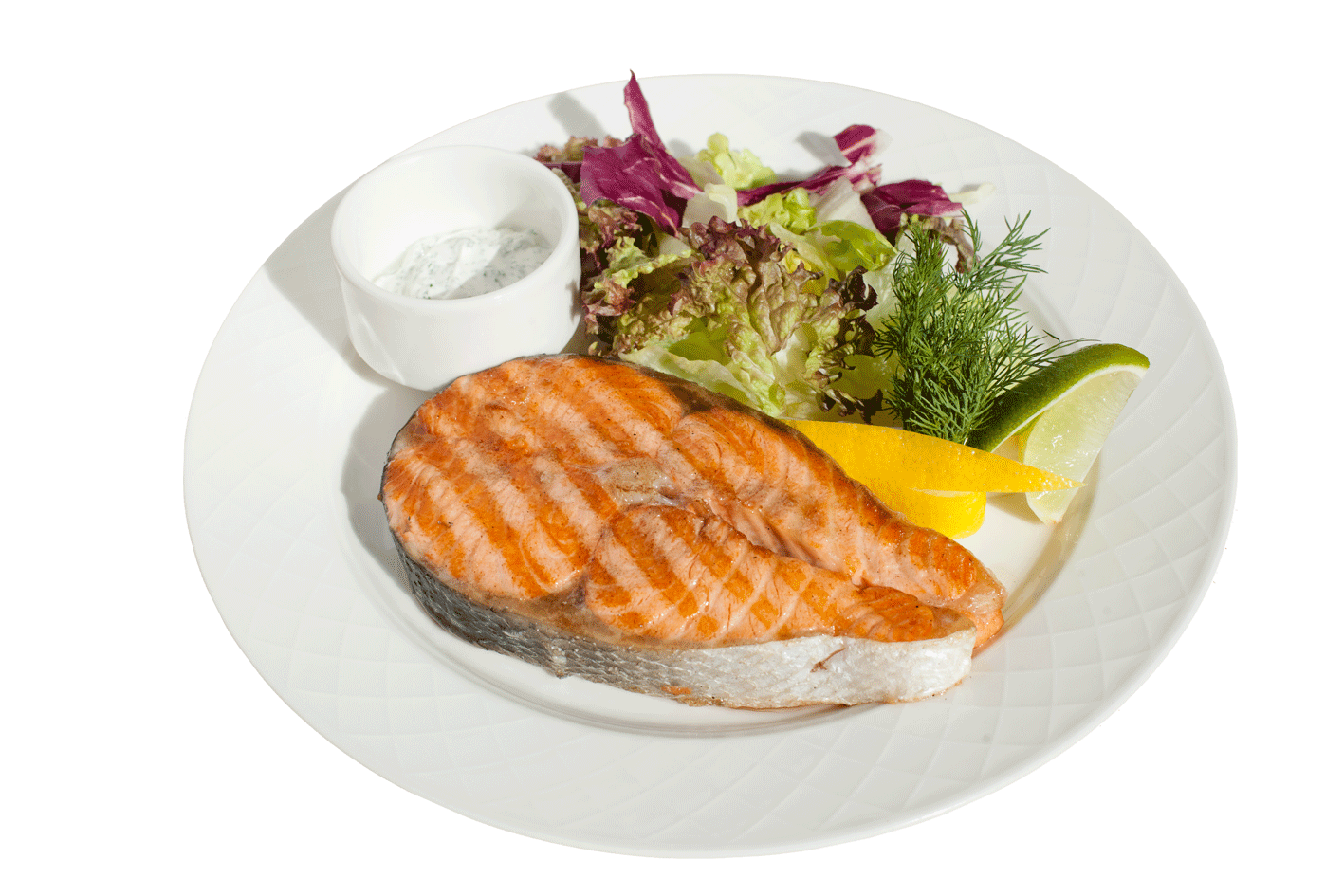 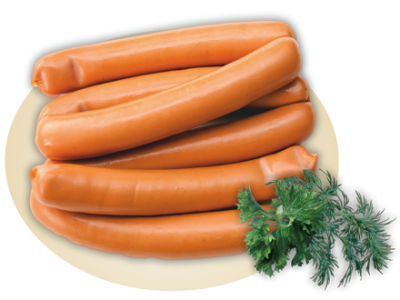 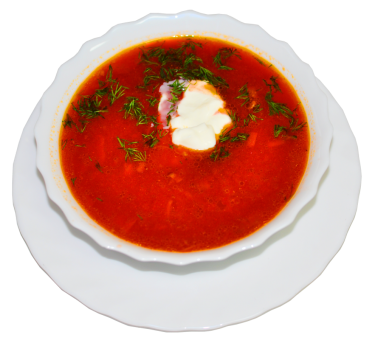 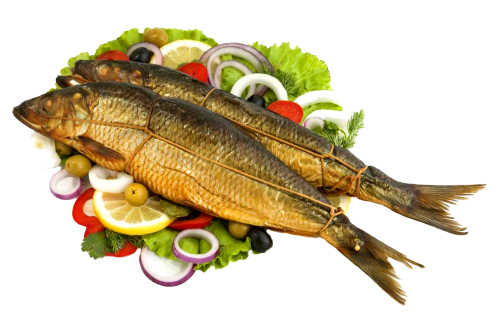 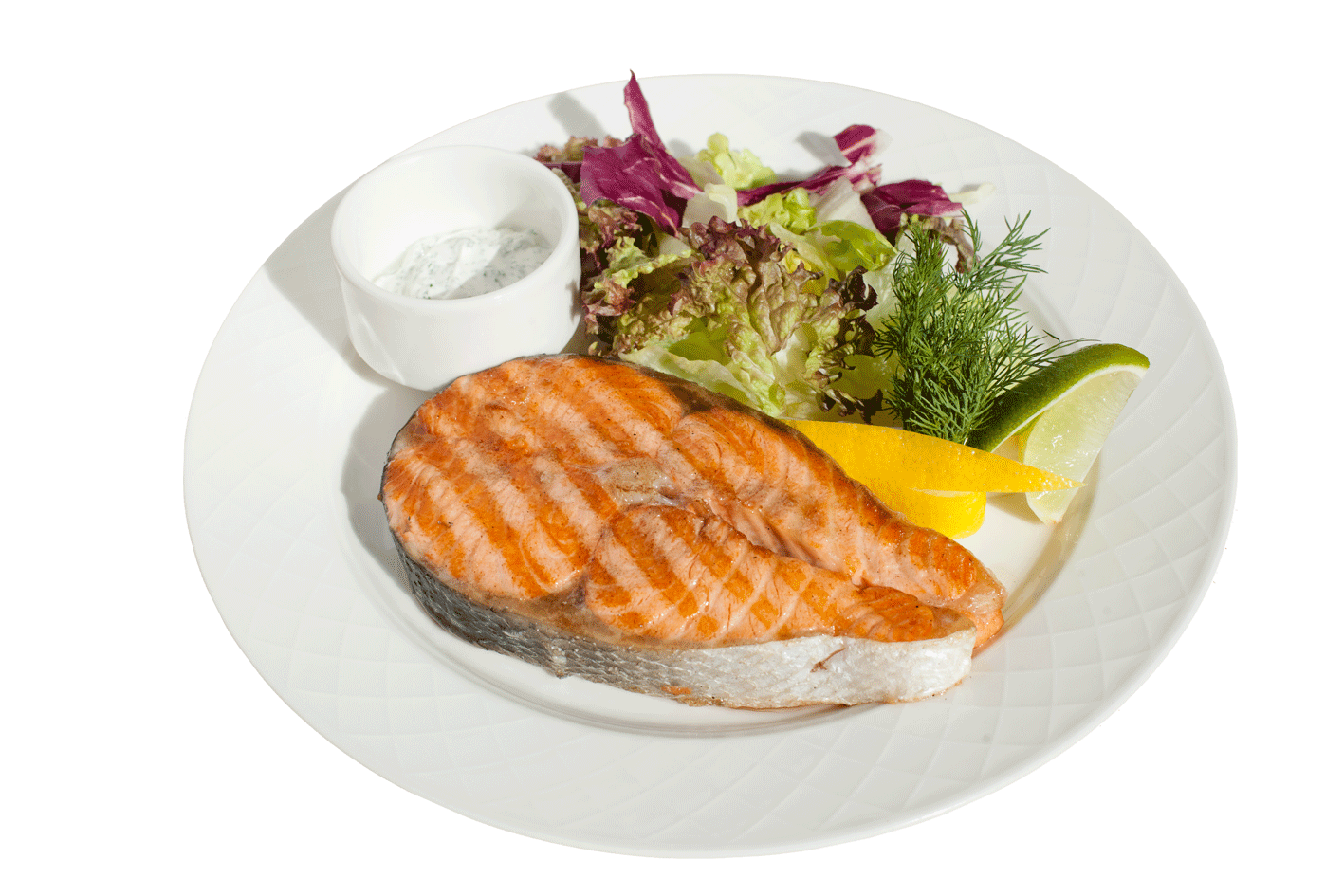 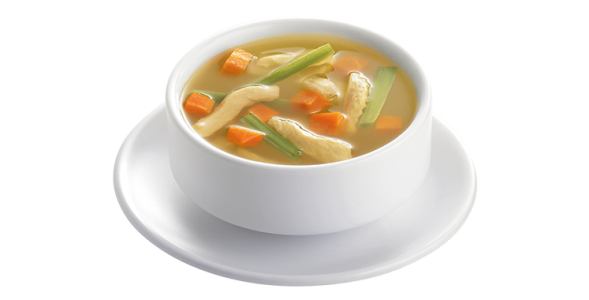 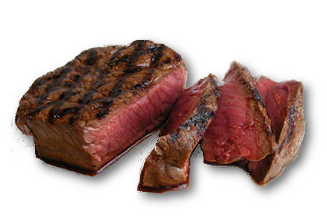 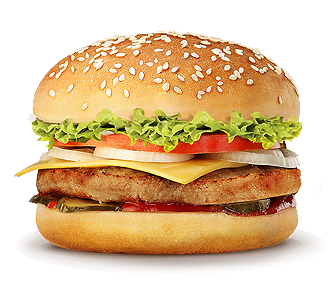 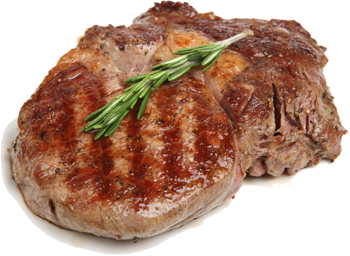 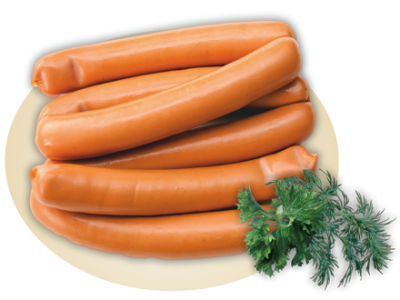 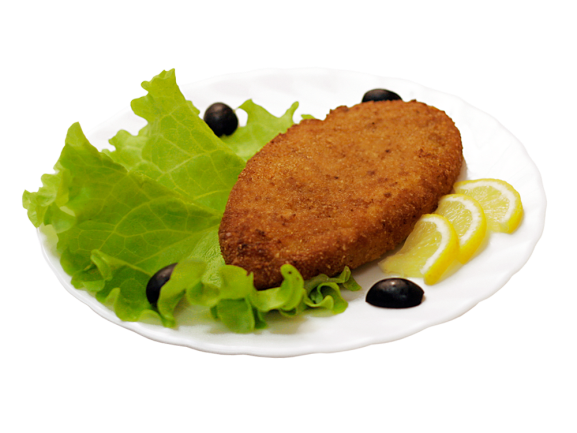 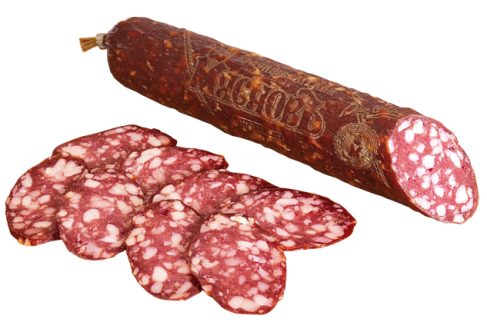 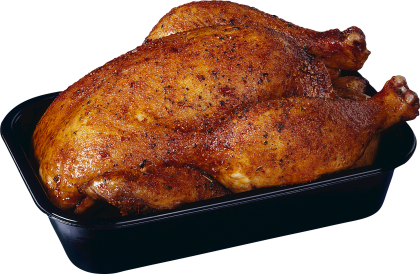 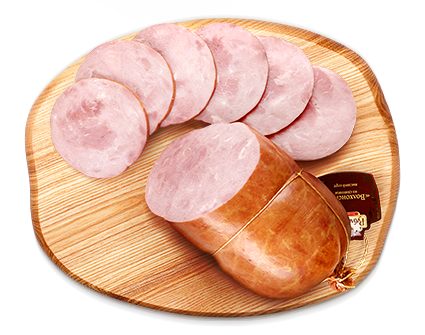